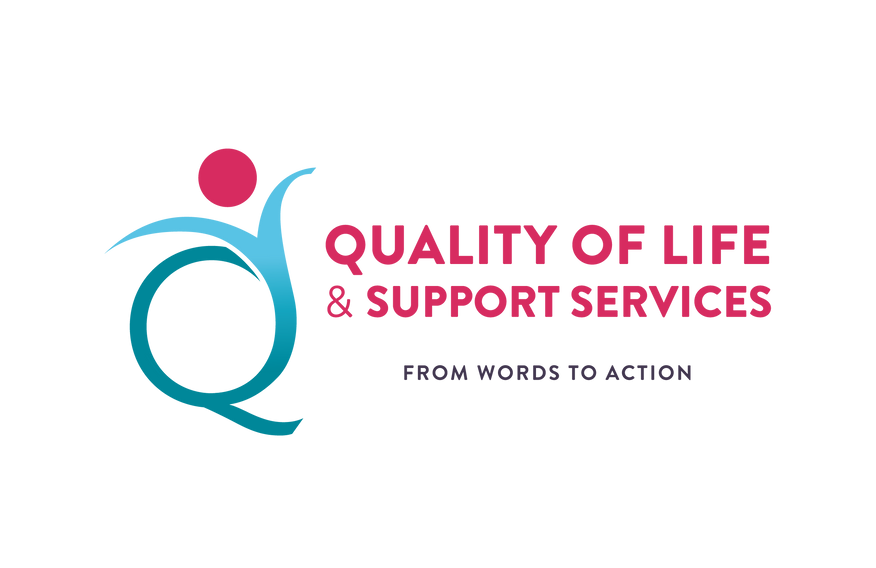 Workshop 9: Innovative approaches in quality frameworks for social services
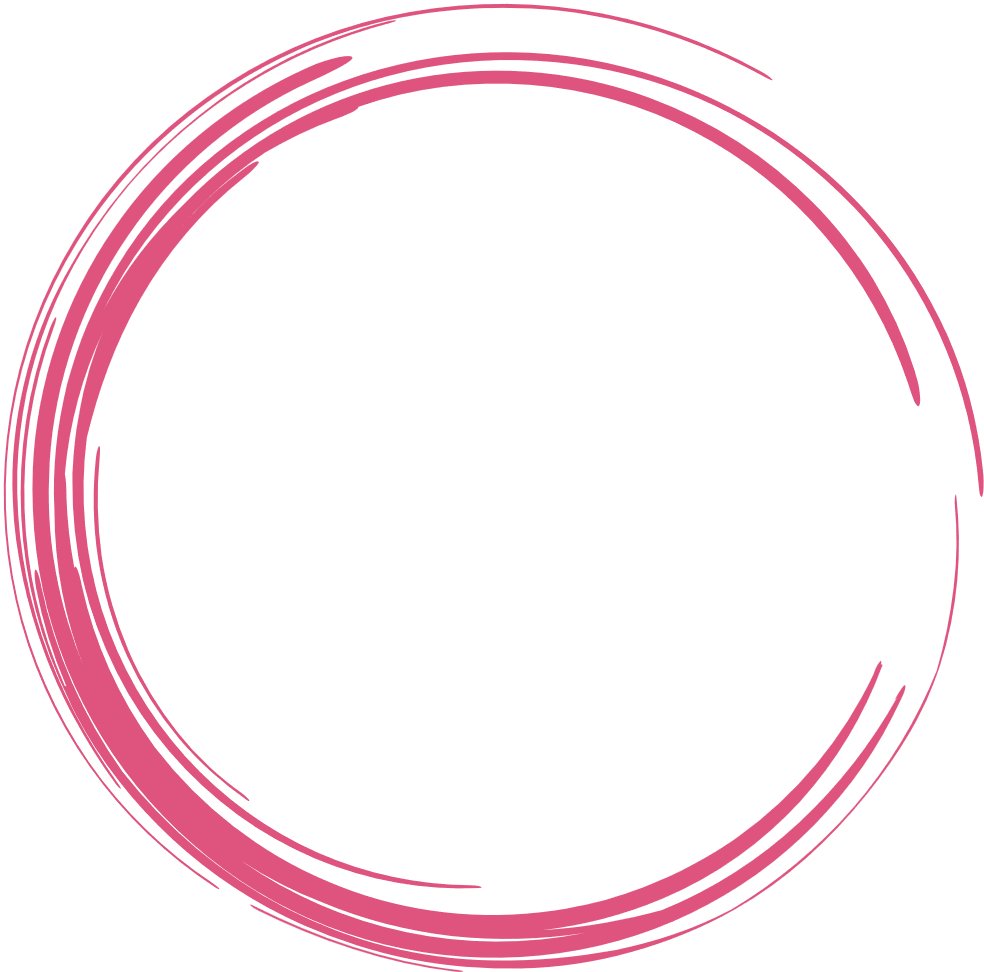 Renaud Scheuer
EASPD
#QualitySocialServices
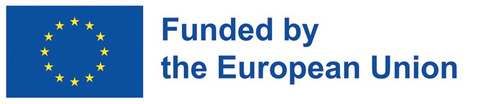 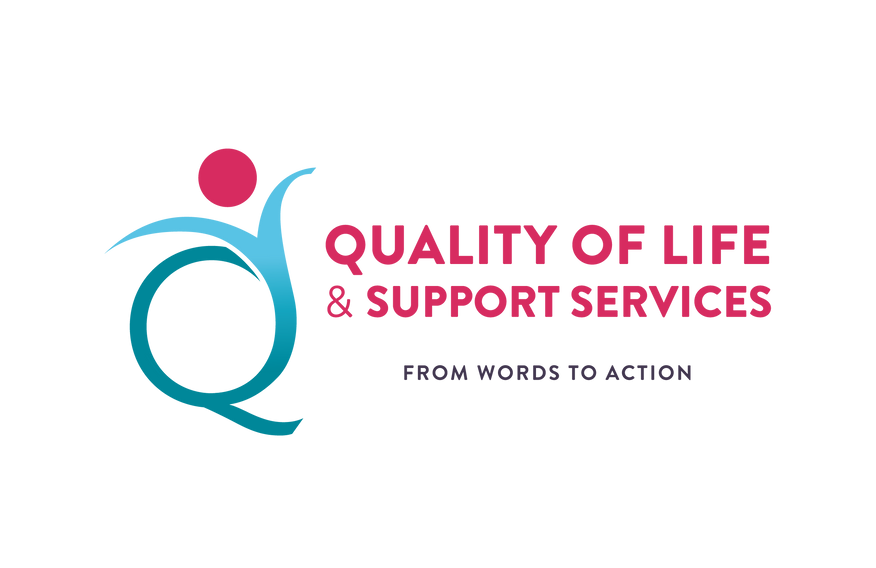 Quality Frameworks
What are examples of innovative methods to define and measure quality?
How can these tools help service providers to improve their services?
How do these tools relate to your particular context (region, sector, etc)?
#QualitySocialServices
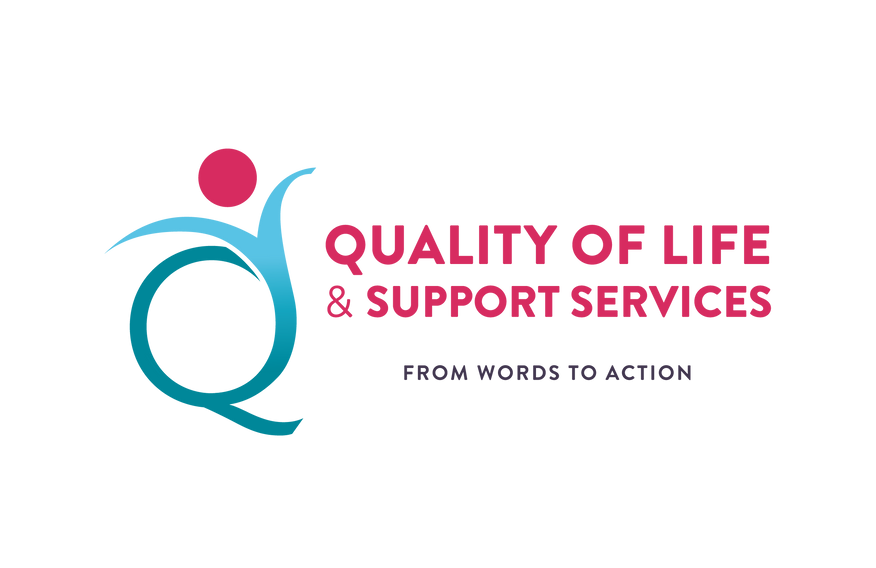 Speakers
Johannes Schädler (University of Siegen, Germany/EURECO)

Jan Šiška (University of Minnesota, USA, and Charles University, Czechia)

Dr Alistair De Gaetano (Office of Disability Issues, Malta)
#QualitySocialServices
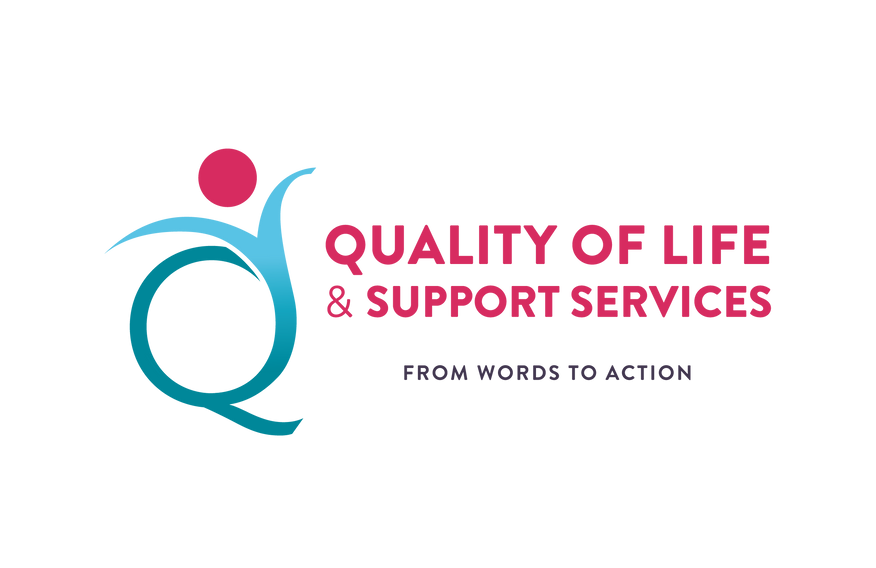 Fishbowl discussion
Participatory approach for workshops.
Outer circle to listen
Inner circle to speak
Max 3 minutes
Free up chairs for other participants
#QualitySocialServices
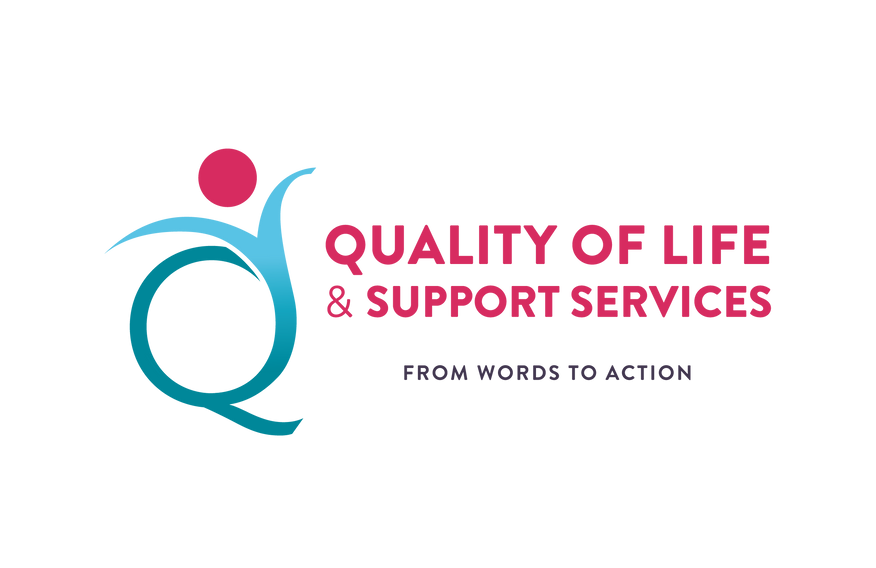 Fishbowl discussion
9:35: First presentation (Johannes Schädler) 
10:05 Second presentation (Jan Šiška) 
10:35 Third presentation (Alistair De Gaetano)
11:00 Conclusions
#QualitySocialServices
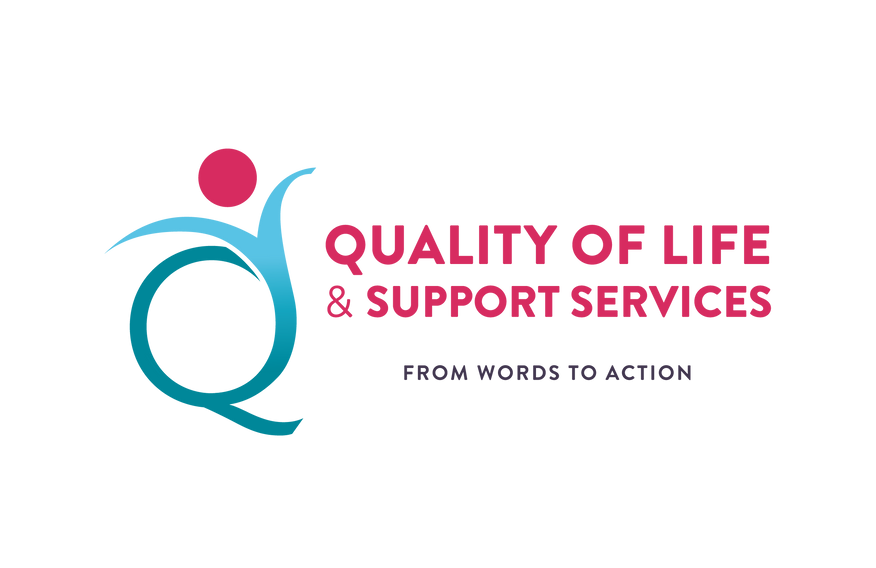 Thank you!
Next: 
11h00-11h30: coffee break 
11h30-13h00: workshops
#QualitySocialServices